Programming Supplement
Machine Learning – CISC 5800
Dr Daniel Leeds
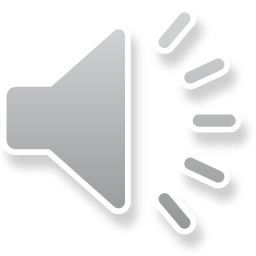 Programming in Matlab/Python: Data types
Numbers: -8.5, 0, 94

Characters: 'j', '#', 'K'		'j', "k", '#', "3"

Groups of numbers/characters – placed in between [ ]
[5 10 12; 3 -4 12; -6 0 0]	- spaces/commas separate columns, 					   semi-colons separate rows
Mat=[[5, 10, 12], [3, -4, 12], [-6, 0, 0]]npMat = np.array(Mat)
import numpy as np
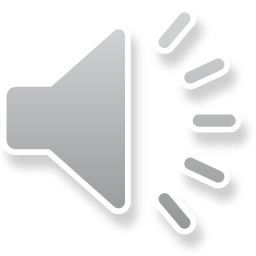 2
Matrix indexing
Start counting at 1
matrix1=[4 8 12; 6 3 0; -2 -7 -12];
matrix1(2,3) -> 0

Last row/column can also be designated by keyword “end”
matrix1(1,end) -> 12

Colon indicates counting up by increment
[2:10] -> [2 3 4 5 6 7 8 9 10]
[3:4:19] -> [3 7 11 15 19]
matrix1(2,1:3) -> [6 3 0]
Mat=[[4,8,12],[6,3,0],[-2,-7,-12]]
npMat=np.array(Mat)
npMat[1,2]
npMat[0,-1]
range(2,11)
range(3,19,4)
npMat[1,0:3]
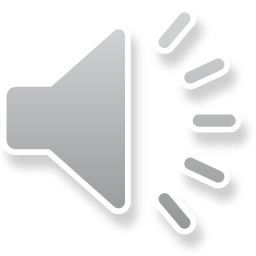 3
Vector/matrix functions
vec1=[9, 3, 5, 7]; matrix2=[4.5 -3.2; 2.2 0; -4.4 -3];
mean	mean(vec1) -> 6
min		min(vec1) -> 3
max		max(vec1) -> ?
std		std(vec1) -> 2.58
length	length(vec1) -> ?
size		size(matrix2) -> [3 2];
vec1=np.array([9, 3, 5, 7])
matrix2=np.array([[4.5, -3.2], [2.2, 0], [-4.4, -3]]
np.mean (vec1)
np.min(vec1) -> 3
np.max (vec1) -> ?
np.std(vec1) -> 2.58
len(vec1) -> ?
(matrix2).shape -> [3 2];
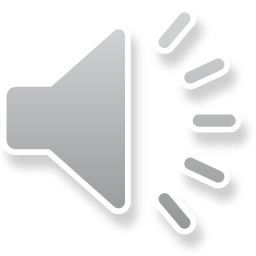 4
Extra syntax notes
Semicolons suppress output of computations:
	> a=4+5
	a =
	     9
	> b=6+7;
	>
% starts a comment for the line (like // in C++)
.* ,  ./ ,  .^  performs element-wise arithmetic
	>c=[2 3 4]./[2 1 2]
	>c =
	      [1    3    1]
	>
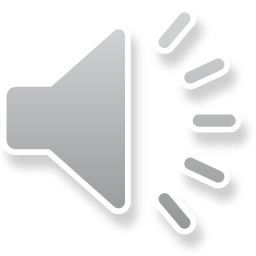 5
Variables
who, whos – list variables in environment
Comparisons:
Like C++: ==, <, >, <=, >=
Not like C++: not ~, and &, or |
Conditions:
if(...),    end;
Loops:
while(...),    end;
for x=a:b,    end;
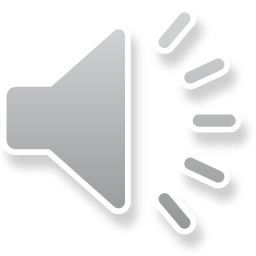 6
Data: .mat files
import scipy.io
varIn = scipy.io.loadmat('file.mat')
X=varIn['matVarX']
save filename variableNames
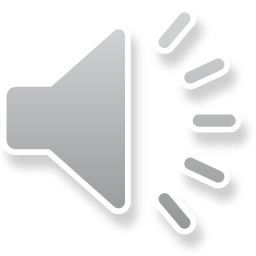 7
Conditions/loops in Python
if (a<b):
  code
  code

while (a<b):
  code
  code
for a in range(0,5):
  code
  code
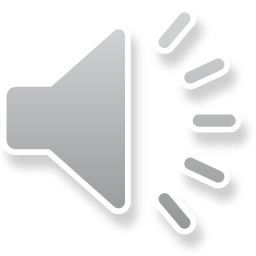 Data: .mat files
import scipy.io
varIn = scipy.io.loadmat('file.mat')
X=varIn['matVarX']
save filename variableNames

load filename

Confirm correct directories:
pwd – show directory  (print working directory)
cd – change directory
ls – list files in directory
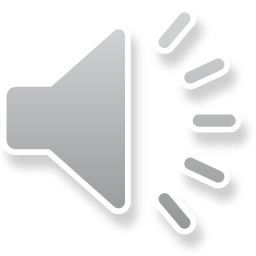 9
Define new functions: .m files
def func_name(input):
   statement1
   statement2
   …
   return output
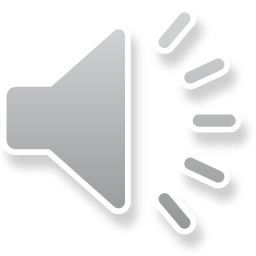 10